ҚАЗАҚСТАН РЕСПУБЛИКАСЫНЫҢ ОҚУ-АҒАРТУ МИНИСТРЛІГІ
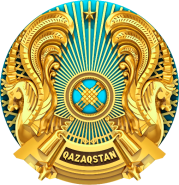 «ҚАЗАҚСТАН РЕСПУБЛИКАСЫНЫҢ КЕЙБІР ЗАҢНАМАЛЫҚ АКТІЛЕРІНЕ БІЛІМ БЕРУ ЖӘНЕ БАЛА ҚҰҚЫҚТАРЫН ҚОРҒАУ МӘСЕЛЕЛЕРІ БОЙЫНША ӨЗГЕРІСТЕР МЕН ТОЛЫҚТЫРУЛАР ЕНГІЗУ ТУРАЛЫ» ҚАЗАҚСТАН РЕСПУБЛИКАСЫ ЗАҢЫНЫҢ ЖОБАСЫ
АСТАНА, 2023 жыл
ЗАҢ ЖОБАСЫНЫҢ НОВЕЛЛАЛАРЫ
2
4
1
3
«НЕКЕ (ерлі-зайыптылық) және ОТБАСЫ» Кодексі
«БІЛІМ ТУРАЛЫ», «РҰҚСАТТАР ЖӘНЕ ХАБАРЛАМАЛАР ТУРАЛЫ» ЗАҢДАР
«БІЛІМ ТУРАЛЫ» ЗАҢ
«БІЛІМ ТУРАЛЫ» ЗАҢ
КӘСІБИ ҚАБЫЛДАУШЫ ОТБАСЫ ИНСТИТУТЫН ЕНГІЗУ
ТЖКБ-да ОНЛАЙН ОҚЫТУ МЕН АКАДЕМИЯЛЫҚ ҰТҚЫРЛЫҚТЫ ЕНГІЗУ
ҚОСЫМША БІЛІМ БЕРУ ҰЙЫМДАРЫН ТІРКЕУДІҢ ХАБАРЛАМАЛЫҚ ТӘРТІБІН ЕНГІЗУ
ЖЕКЕМЕНШІК МЕКТЕПТЕРДЕГІ ӘЛЕУМЕТТІК АЗ ҚАМТЫЛҒАН ОТБАСЫ БАЛАЛАРЫНА КӨМЕК КӨРСЕТУ ҚҰЗІРЕТІН ЕНГІЗУ
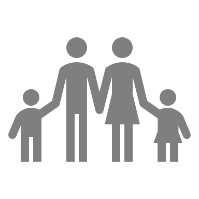 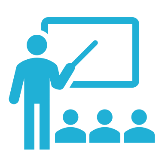 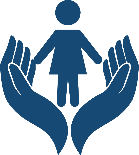 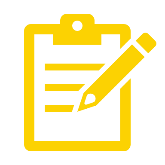 2
БАЛАНЫҢ ОТБАСЫНДА ӨМІР СҮРУ ҚҰҚЫҒЫН ЖҮЗЕГЕ АСЫРУ
ҚӘЗІР
БҰРЫН
Отбасыға орналастырудың балама формасын енгізу (асырап алу, қамқоршылық (қорғаншылық), патронаттық тәрбие және қабылдаушы отбасы)


Балалар үйлері мен балаларды қолдау орталықтарын трансформациялау
1
Балалар үйі (жетім-балалар және ата-анасының қамқорлығынсыз қалған балаларды күтіп-бағу, тәрбиелеу және оқыту)
1
Кәмелетке толмағандарды уақытша оқшаулау, бейімдеу және оңалту орталықтары (панасыз, қараусыз балаларды отбасыға немесе балалар үйіне орналастыруға дейін уақытша қабылдап, күтіп-бағу)
2
2
НӘТИЖЕ
Балалар үйінде	тәрбиеленушілердің азаюы
х4↓
3
КӘСІБИ ҚАБЫЛДАУШЫ ОТБАСЫН ЕНГІЗУ
Қабылдаушы отбасы
Интернаттық мекемелердегі тұрып жатқан балаларды қабылдаушы отбасыға орналастыру нысаны
КӘСІБИ ҚАБЫЛДАУШЫ ОТБАСЫ
Бала анықталған соң балалар үйіне түспестен бірден отбасыға орналастырылады
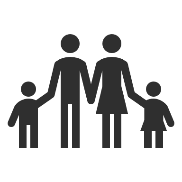 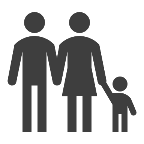 Үміткерге қойылатын талап
ҚР азаматтығы, әрекетке қабілеттілігі
құқықтарынан айырылмаған
денсаулық жағдайы
дәстүрлі жыныстық бағдары
сотталмаған, 
психиатр, нарколог есебінде тұрмайтын
баспанасы мен табысының болуы
4 баладан 10 балаға дейін
баланы таңдау құқығы
30 бен 53 жас аралығы
жан-жақты психологиялық даярлықтан өту
қамқоршылық органынан аккредитациядан өту
баланы таңдау құқығынсыз 
4 баладан көп емес
қосымша
Балалардың санаты
панасыз
қадағалаусыз
арнайы әлеуметтік көмек алуға мұқтаж балалар
жетім балалар
ата-анасының қамқорлығынсыз қалған
қосымша
Материалдық көмек
10 АЕК
70 АЕК
10 АЕК
35 АЕК
әр балаға жәрдемақы
әрбір тәрбиешіге еңбек ақы
әр балаға жәрдемақы
әрбір тәрбиешіге төленетін еңбек ақы
КҮТІЛЕТІН НӘТИЖЕ:
Отбасында тәрбиеленетін балалар санының ұлғаюы 
Балаларды қолдау орталықтарын балалар мен отбасыны қолдау орталықтарына трансформациялау
4
ҚББ ҰЙЫМЫНА ХАБАРЛАМА ЖАСАУ ТӘРТІБІ
ҚАЗІРГІ ЖАҒДАЙ
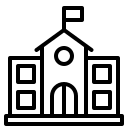 1 860
1,5 млн. балалар
қосымша білім беру ұйымдарында
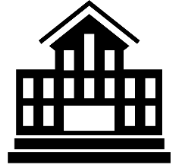 7 832
1,3 млн. балалар
жалпы орта мектептерде
Введение на законодательном уровне уведомительного порядка о начале или прекращении деятельности организаций доп. образования для детей
МӘСЕЛЕЛЕР
КҮТІЛЕТІН НӘТИЖЕЛЕР
ШЕШУ ЖОЛДАРЫ
жекеменшік ҚББ ұйымдарындағы статистикалық мәліметтердің

ҚББ ұйымдарының жүйелі есебінің

сапалы бақылау механизмінің


қызмет бағыттары бар тізілімнің

БОЛМАУЫ
балаларды қамтуды ұлғайту

қызмет көрсету сапасын жақсарту

балалардың қауіпсіздігін қамтамасыз ету 


қызмет көрсету түрін ұлғайту
Қосымша білім беру ұйымдарының қызметін бастау немесе тоқтату туралы хабарлама жасау тәртібін енгізу
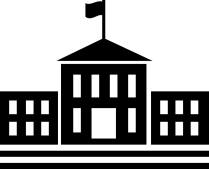 ҚББ ұйымының саны 3 есеге артады
5
ЖЕКЕ МЕКТЕПТЕРДЕГІ ХӘОТ БАЛАЛАРҒА КӨМЕК КӨРСЕТУ БОЙЫНША ЖАО ҚҰЗЫРЕТ БЕРУ
490 мың
Көмек көрсетілмейді
Көмек көрсетіледі
ХӘОТ балалар
25 мың
ХӘОТ  балаларға
465 мың ХӘОТ балалар
7 мың
401
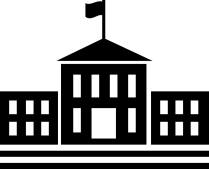 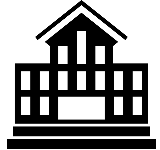 жекеменшік мектепте ХӘОТ білім алушылар
мемлекеттік мектеп
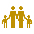 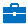 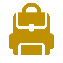 Нәтижесінде ХӘОТ барлық балалар көмекпен қамтылады
(2008 жылғы 25 қаңтардағы ҚР ҮҚ сәйкес жалпыға бірдей оқыту шеңберінде
киім-кешек, аяқ киім және мектеп құрал жабдықтары
тамақтану
25 мың балаға ЖБ 12,1 млрд
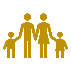 қаржылық көмек көрсету
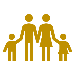 қосымша білім беруді ұйымдастыру
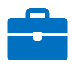 сауықтыру орталықтарына жолдама
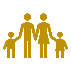 6
4
ТЖБК-дағы ОНЛАЙН-ОҚЫТУ ЖӘНЕ АКАДЕМИЯЛЫҚ ҰТҚЫРЛЫҚ
ОНЛАЙН-ОҚЫТУ
ШЕШУ ЖОЛДАРЫ:
МӘСЕЛЕЛЕР:
КҮТІЛЕТІН НӘТИЖЕ:
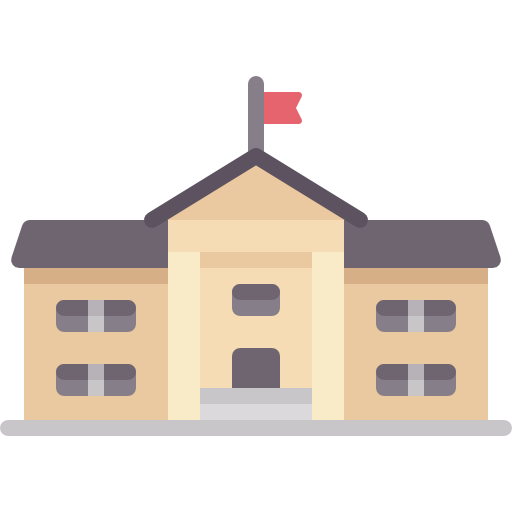 Колледждердің бәсекеге қабілеттілігін арттыру
Онлайн оқыту нысанын заңнамалық бекіту 
(қаржы талап етілмейді)
339 колледждегі 52 мың студенттердің онлайн оқу мүмкіндігі жоқ

Жұмыстан қол үзбей  мамандарды даярлау мүмкіндігінің болмауы
Ұтқырлық және заманауи білім беру бағдарламалары
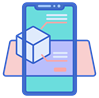 Уақытты үнемдеу, жұмыс орнында оқыту
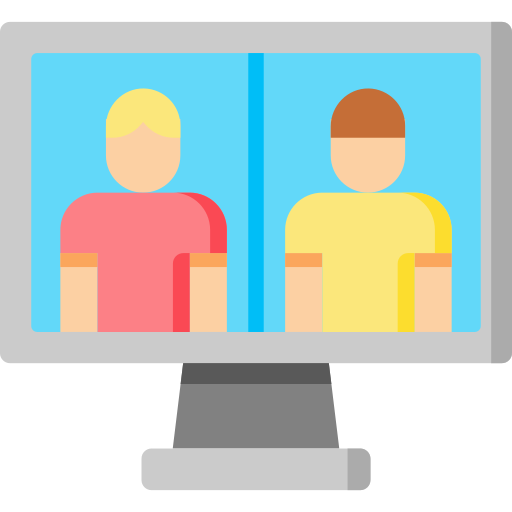 АКАДЕМИЯЛЫҚ ҰТҚЫРЛЫҚ
МӘСЕЛЕЛЕР:
ШЕШУ ЖОЛДАРЫ:
КҮТІЛЕТІН НӘТИЖЕ:
Колледждер арасында студенттермен алмасу бағдарламасының болмауы

Жетекші құзыреттілік орталықтарында дағдыларды жетілдіру мүмкіндігі шектеулі

Колледждерде шетелдік серіктестермен екі дипломдық бағдарламалардың болмауы
Академиялық ұтқырлыққа қол жеткізуді қамтамасыз ету
(қаржы талап етілмейді)
Үздік колледждердің дағдыларын алу мүмкіндігі
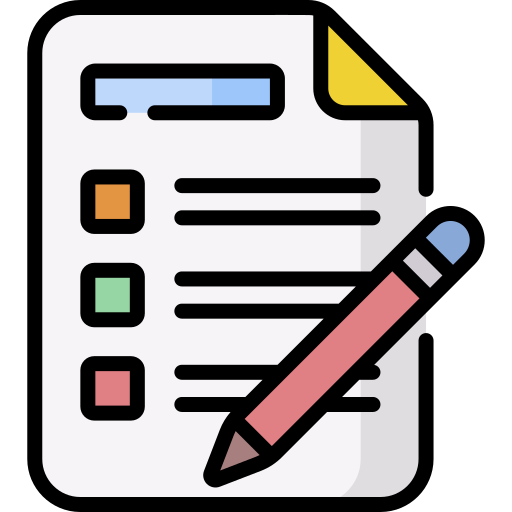 Мамандарды даярлау сапасын арттыру
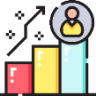 Колледж түлектерінің әлемдік еңбек нарығына шығуы
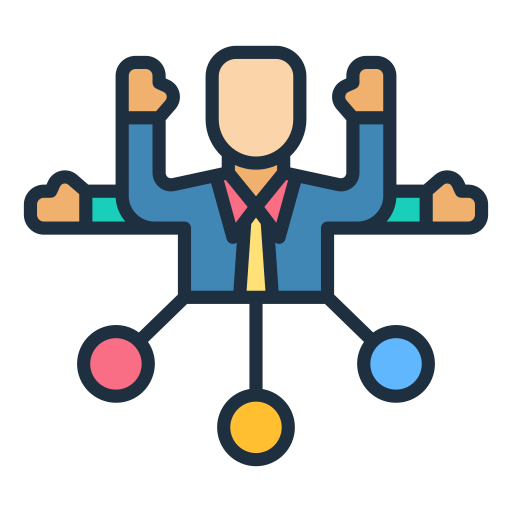 7